Informativa in tema di attività di audit
PO VALLE D’AOSTA FESR 2014-2020
Comitato di Sorveglianza 
Aosta, 27 novembre 2024
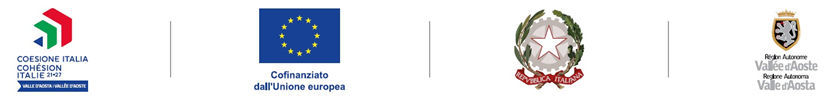 CHIUSURA PROGRAMMAZIONE 2014-2020
Accordo tra Autorità sottoscritto in data 22 novembre 2024

Audit di sistema chiusura: sarà avviato a dicembre 2024 con chiusura prevista indicativamente a febbraio/marzo 2025

Audit delle operazioni: maggio-luglio 2025

Audit sui documenti di chiusura: settembre 2025
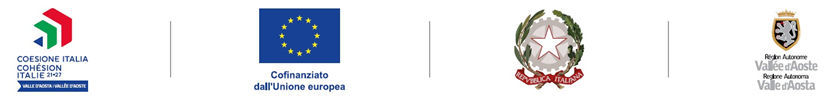 Comitato di Sorveglianza PR FESR 2021/27 - 27 novembre 2024
PO VALLE D’AOSTA FESR 2014-2020
GRAZIE PER L’ATTENZIONE
Comitato di Sorveglianza 27 novembre 2024
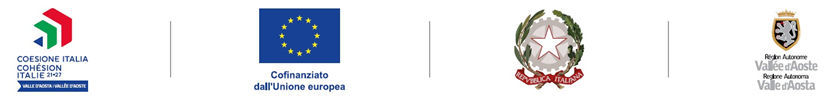 Comitato di Sorveglianza PR FESR 2021/27 - 27 novembre 2024